Все про трикутники
Роботу виконала 
Вчитель математики
Пирятинського ліцею Пирятинської міської ради Полтавської області
Калатіна Ю.С.
Види трикутників
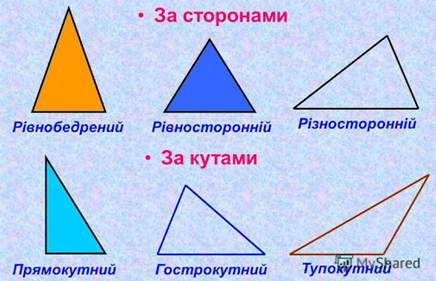 Різносторонній трикутник
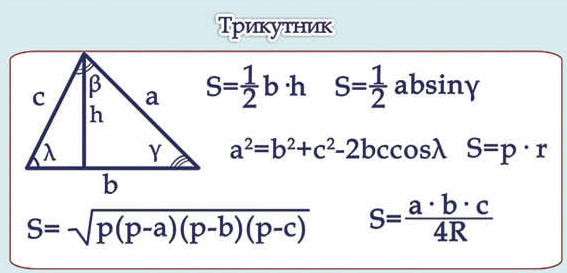 Теорема синусів
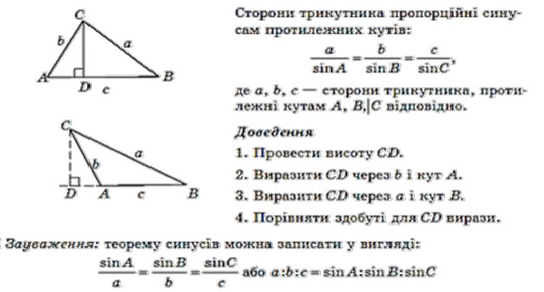 Теорема косинусів
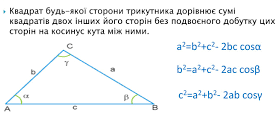 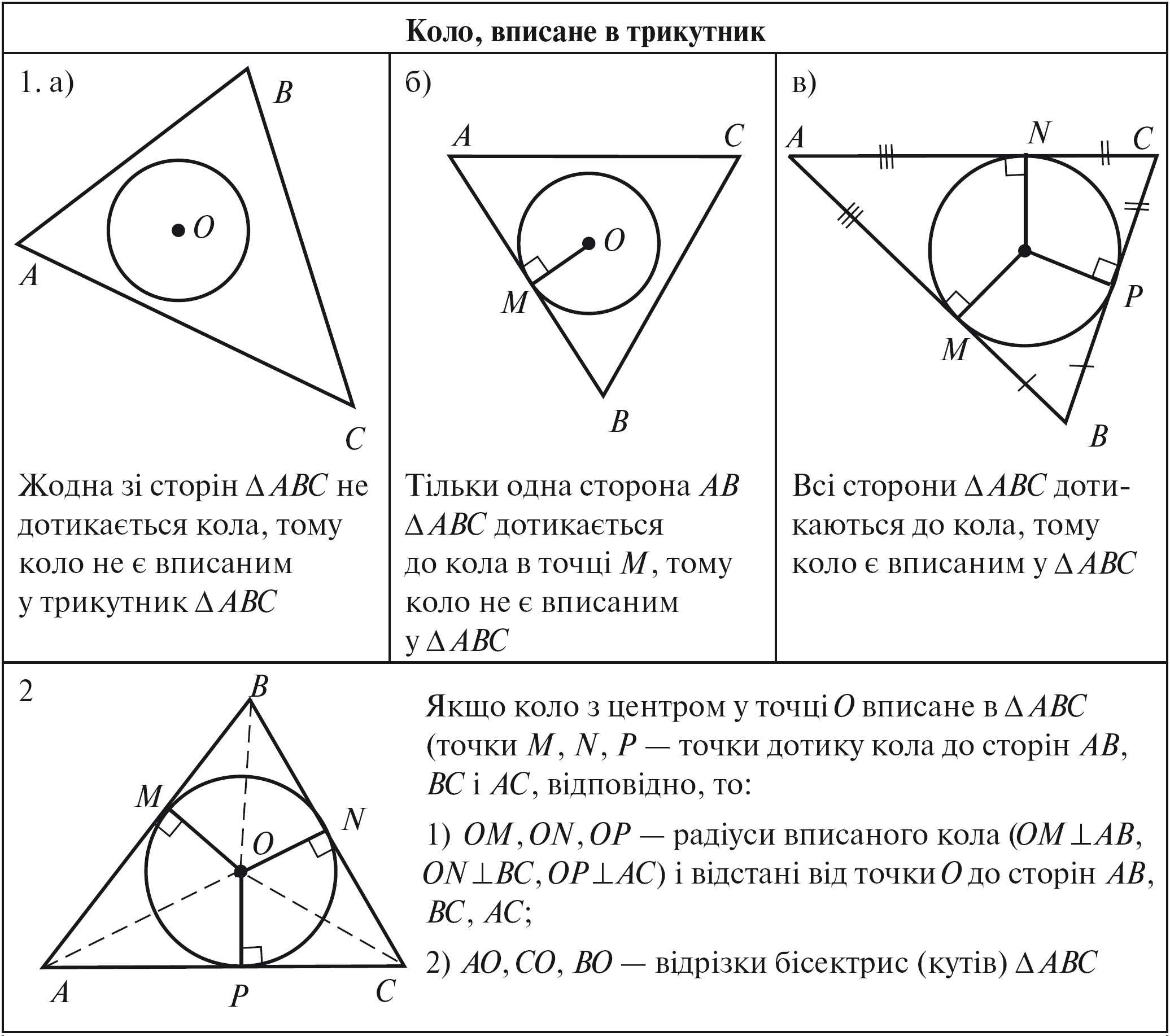 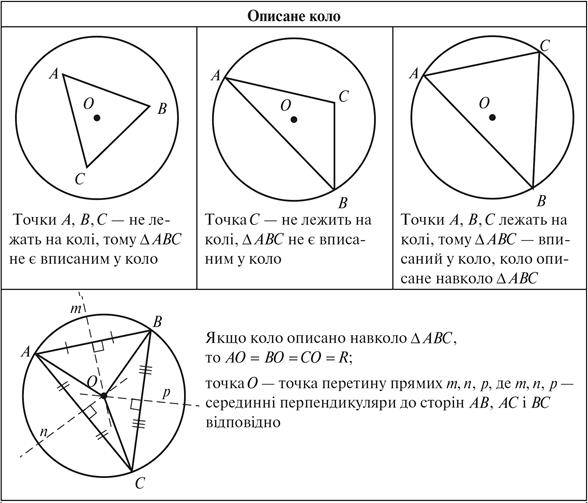 Рівнобедрений трикутник
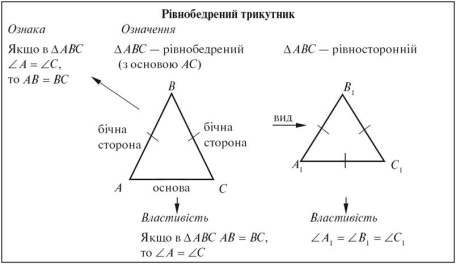 Властивості 
Кути, протилежні рівним сторонам рівнобедреного трикутника, рівні між собою. 
Також рівні бісектриси, медіани і висоти, проведені з цих кутів.
Бісектриса, медіана, висота і серединний перпендикуляр, проведені до основи, збігаються між собою.
Рівнобе́дрений трику́тник — трикутник, у якому дві сторони рівні між собою. Рівні сторони називаються бічними, а остання — основою.
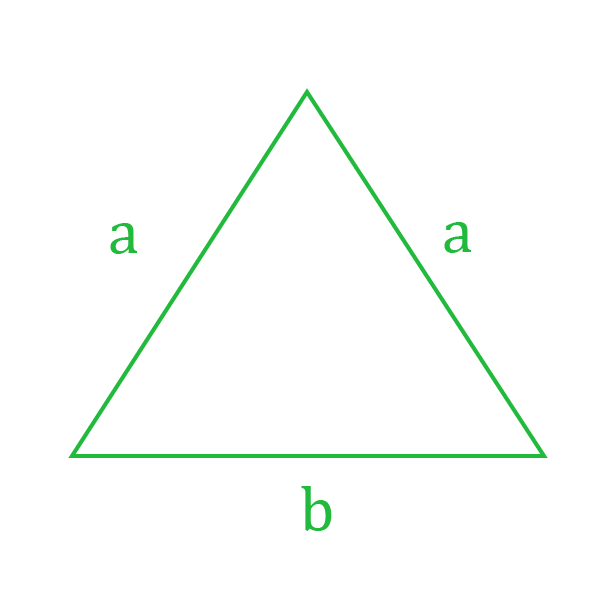 Площа  рівнобедреного трикутника
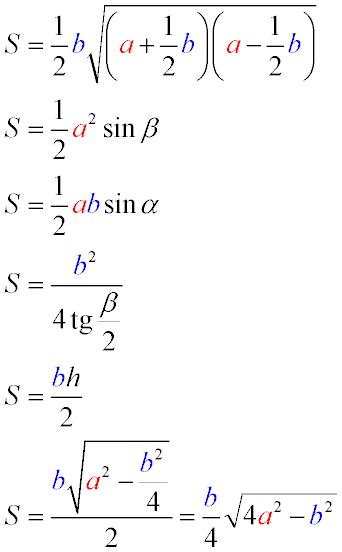 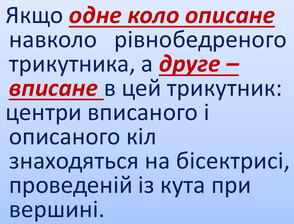 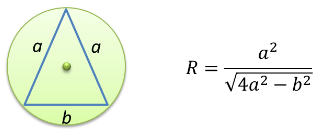 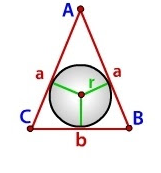 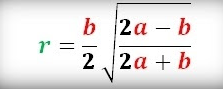 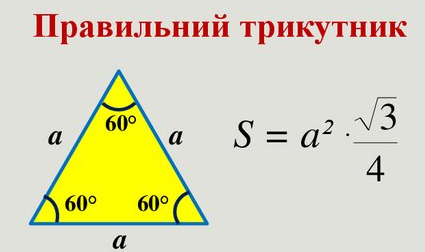 Радіус вписаного та описаного кіл рівностороннього трикутника
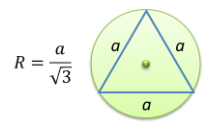 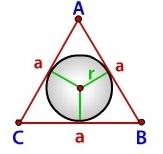 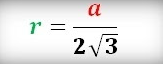 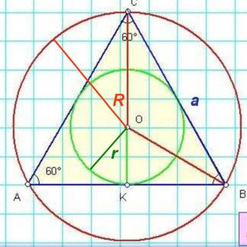 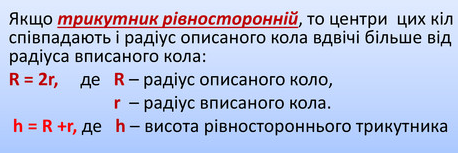 Прямокутний трикутник
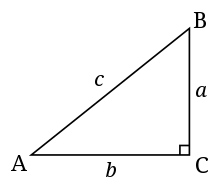 Прямокутний трикутник — трикутник, один із кутів якого прямий.
Сторони прямокутного трикутника мають власні назви. Дві сторони, що утворюють прямий кут називаються катетами, а третя сторона — гіпотенузою. Традиційно катети позначаються літерами a та b, а гіпотенуза — літерою c.
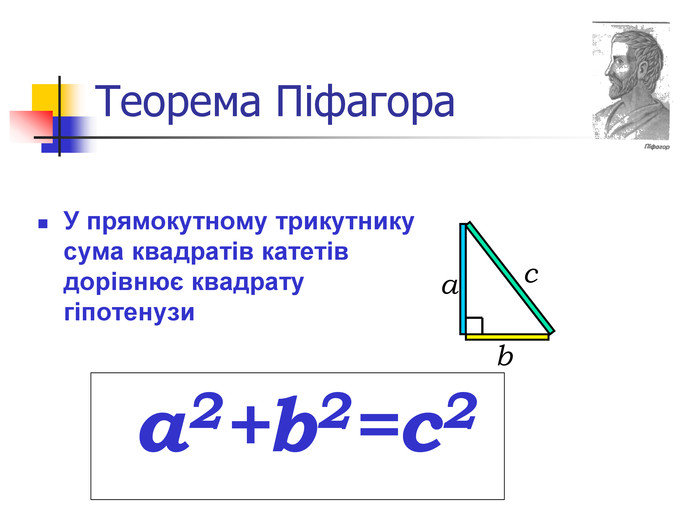 Метричні співвідношення
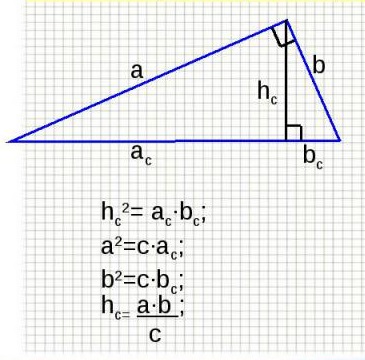 Катет прямокутного трикутника, що лежить навпроти кута 30 ° , дорівнює половині гіпотенузи (гіпотенуза удвічі довша від катета навпроти кута 30 ° ).
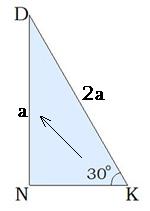 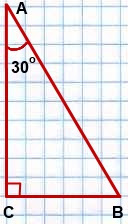 2a
a
Співвідношення між сторонами та кутами прямокутного трикутника
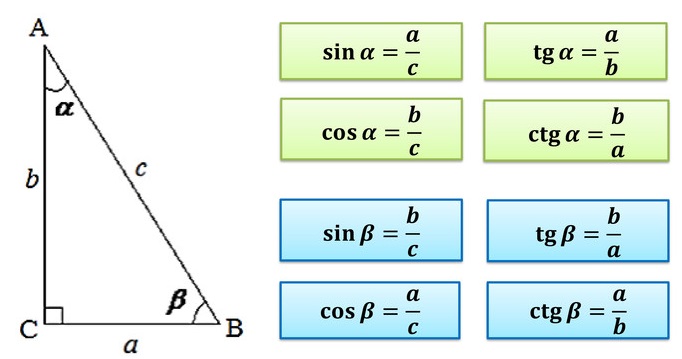 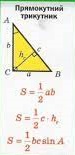 П
Л
О
Щ
А
 
Т
Р
И
К
У
Т
Н
И
К
А
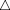 Описане коло
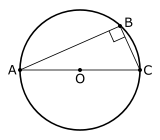 Центром кола, описаного навколо прямокутного трикутника, є середина гіпотенузи. Нехай   О — центр описаного кола навколо прямокутного  трикутника  ABC:
АО=ОС=1/2 АС=R
Вписане коло
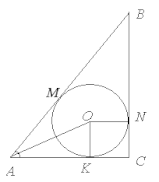 Центр вписаного кола можна знайти, як точку перетину трьох бісектрис внутрішніх кутів.
r= (a+b-c)/2
Дякую за увагу!!!